Derivative
By Artineer
Derivative
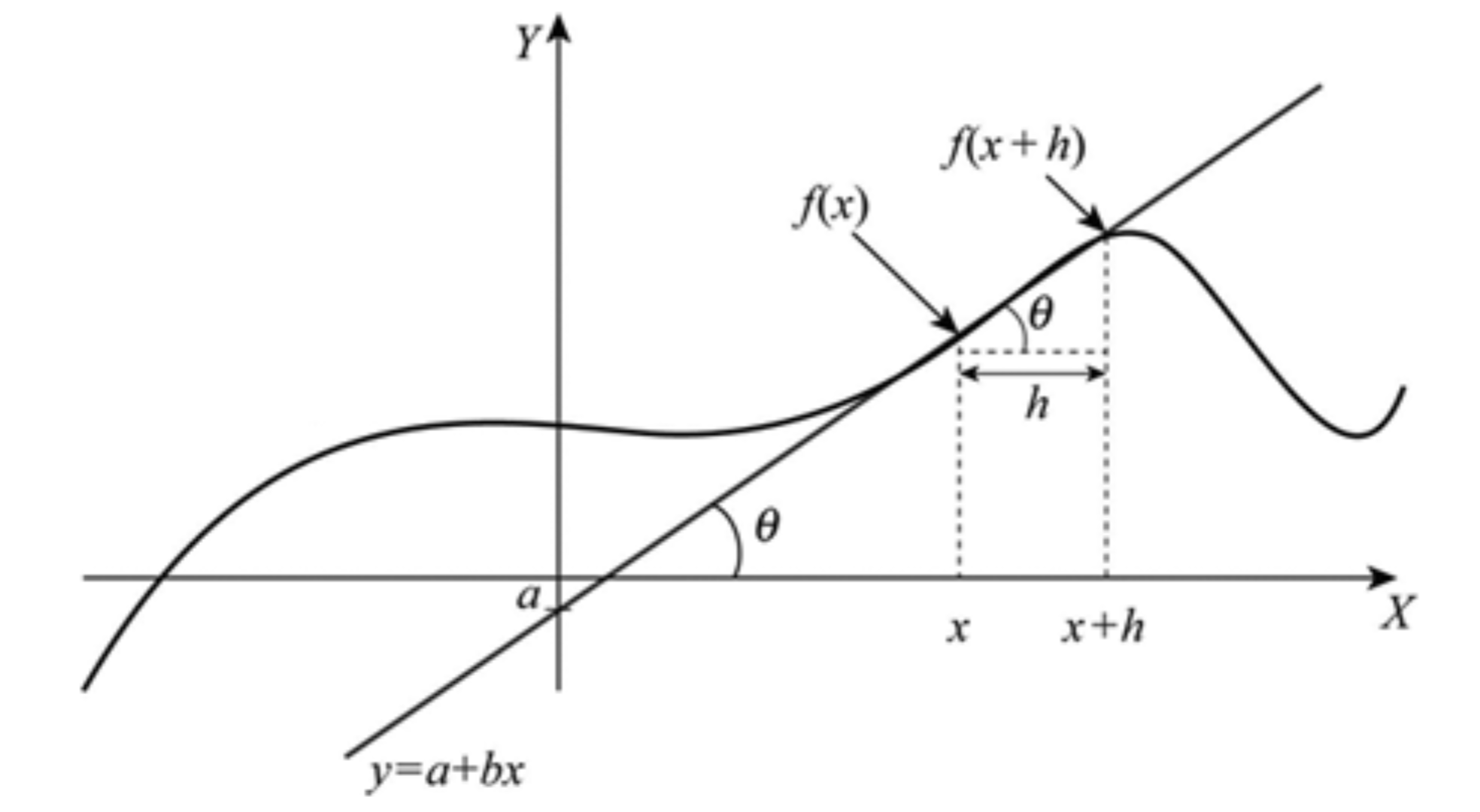 Derivative
Linear Regression
By Artineer
Definition
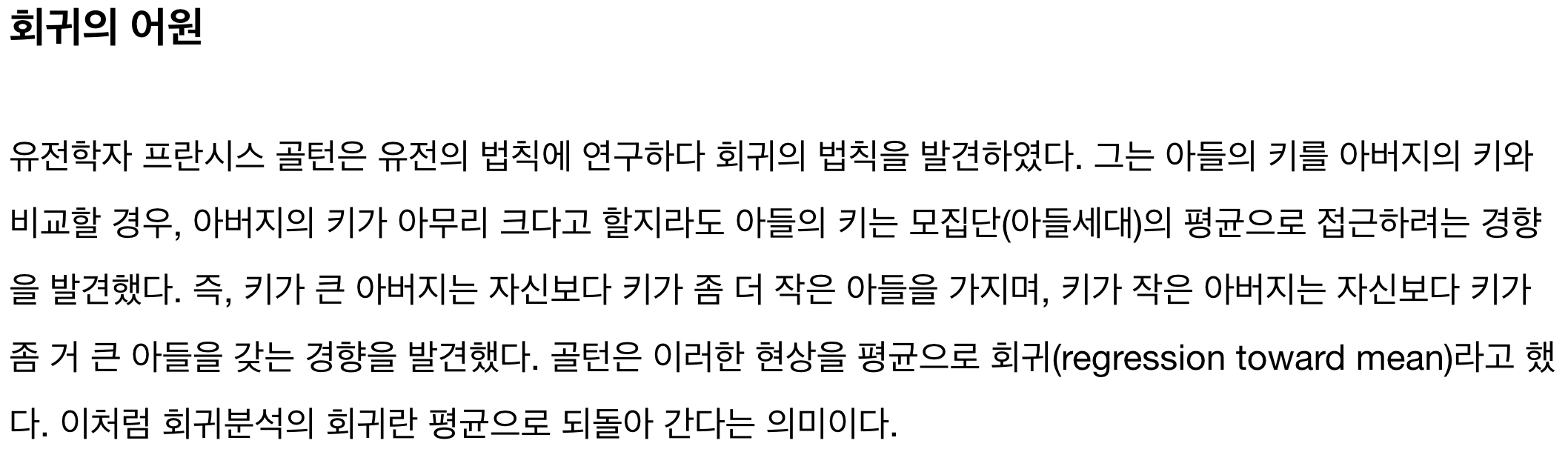 Definition
회귀 분석은 데이터들 사이의 관계식을 알아내는 분석 방법이다
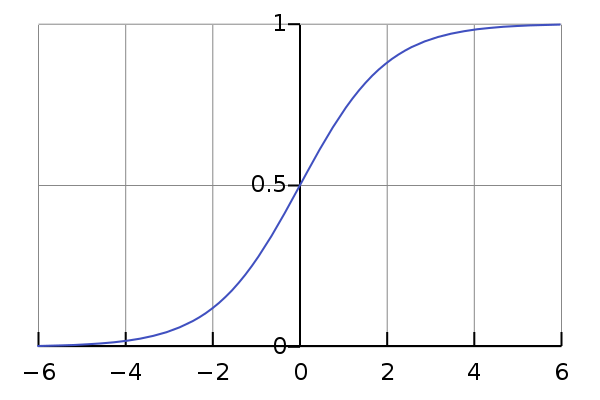 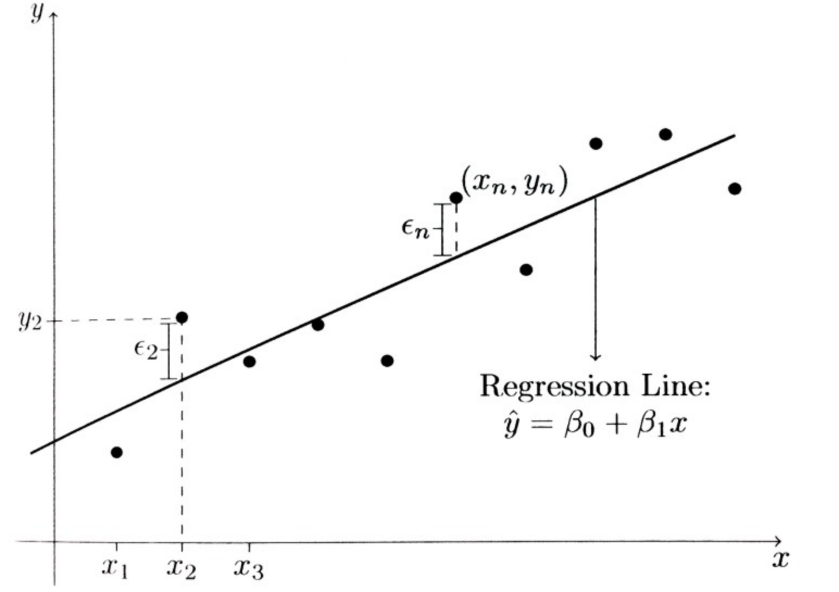 회귀 분석의 분류
회귀 분석
Regression
선형 회귀 분석
Linear Regression
로지스틱 회귀 분석
Logistic Regression
단순 선형 회귀 분석
Simple Linear Regression
다중 선형 회귀 분석
Multiple Linear Regression
소프트맥스
Softmax
Example
Example
키가 165인 내 친구의 신발사이즈를 알아내보자
Hypothesis
Goal.
친구들의 데이터세트를 가지고 키와 신발사이즈의 상관관계를 표현하는 선형 함수식(회귀식) 구하기
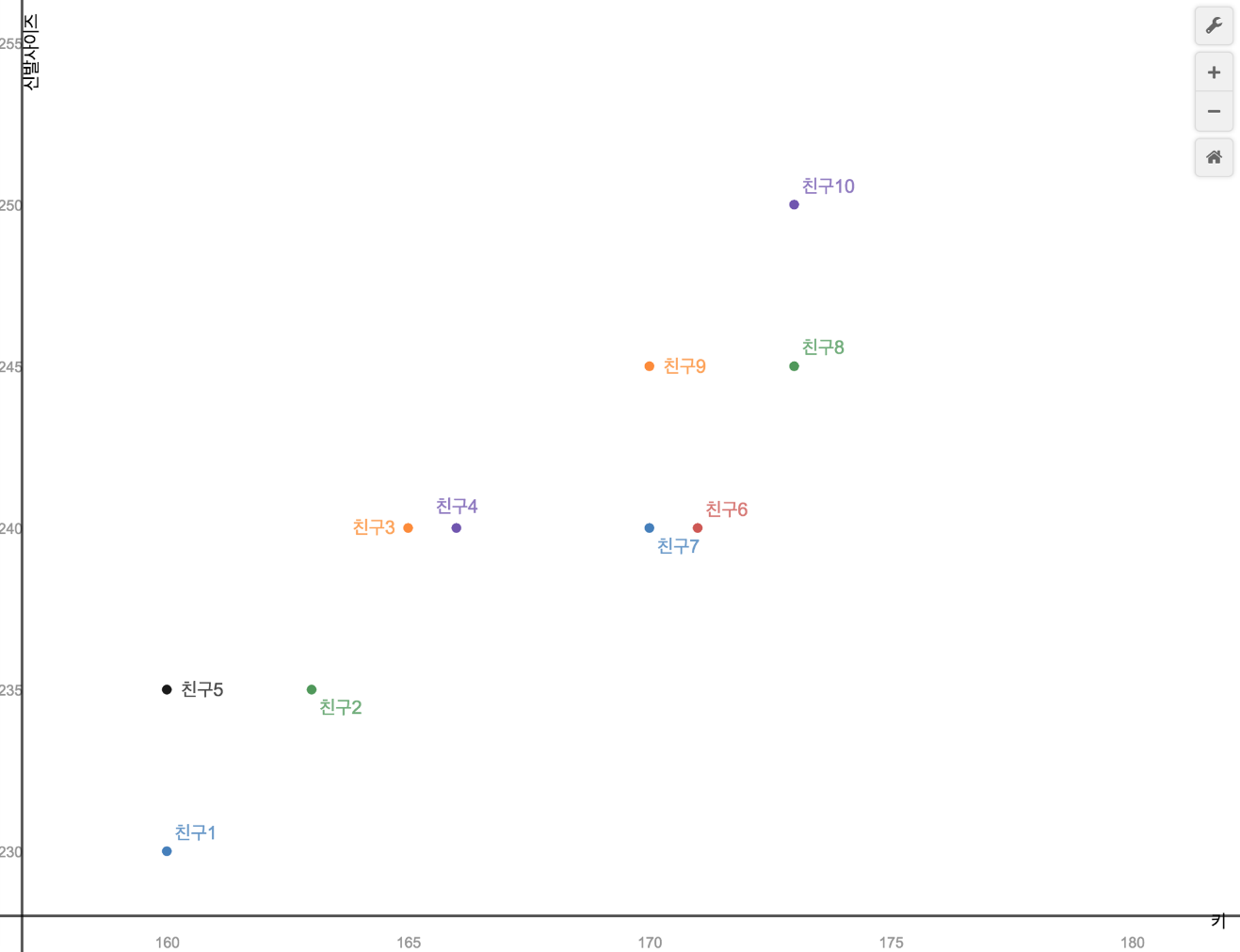 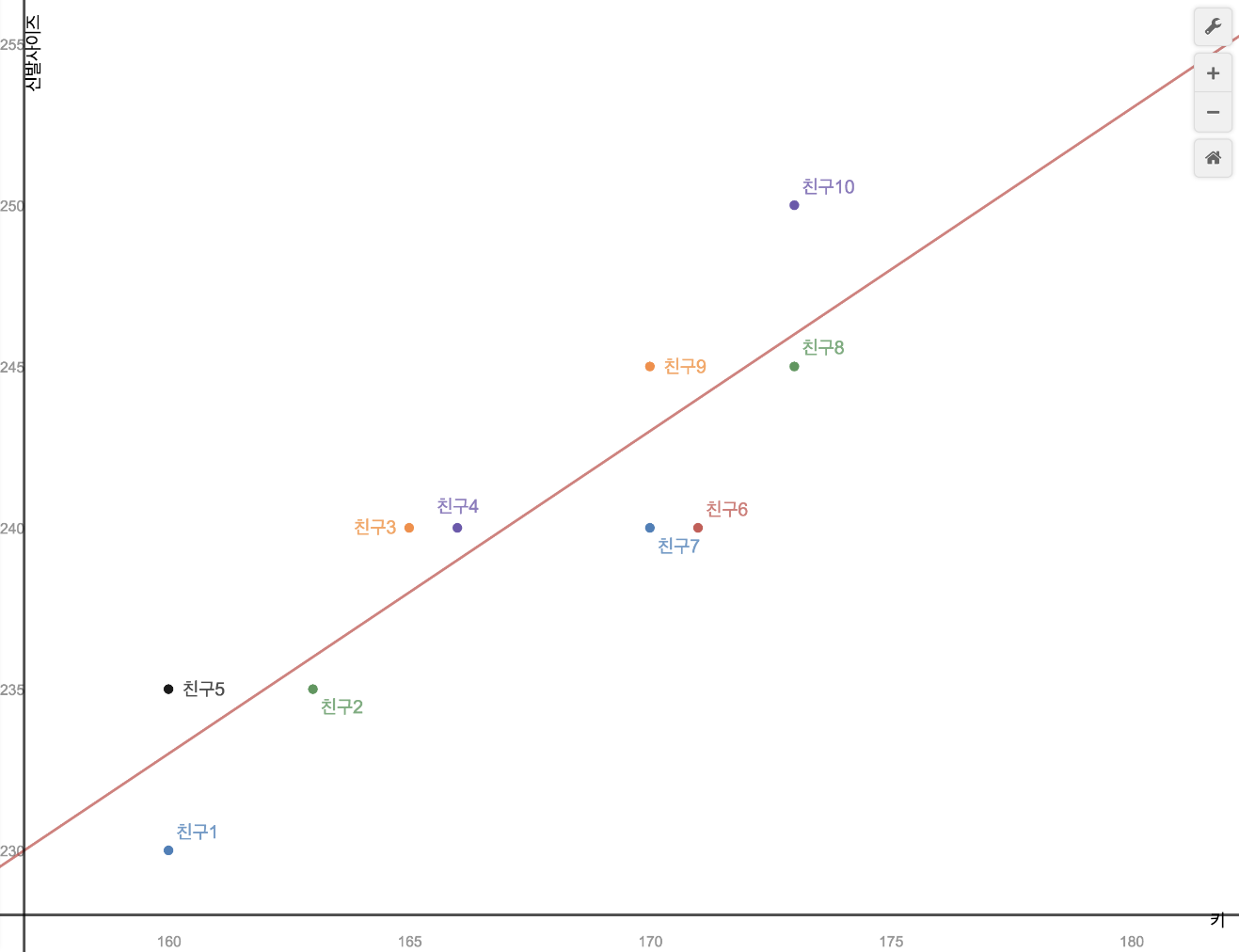 Hypothesis
Concept
선형함수(일차함수)의 일반형 y = ax + b
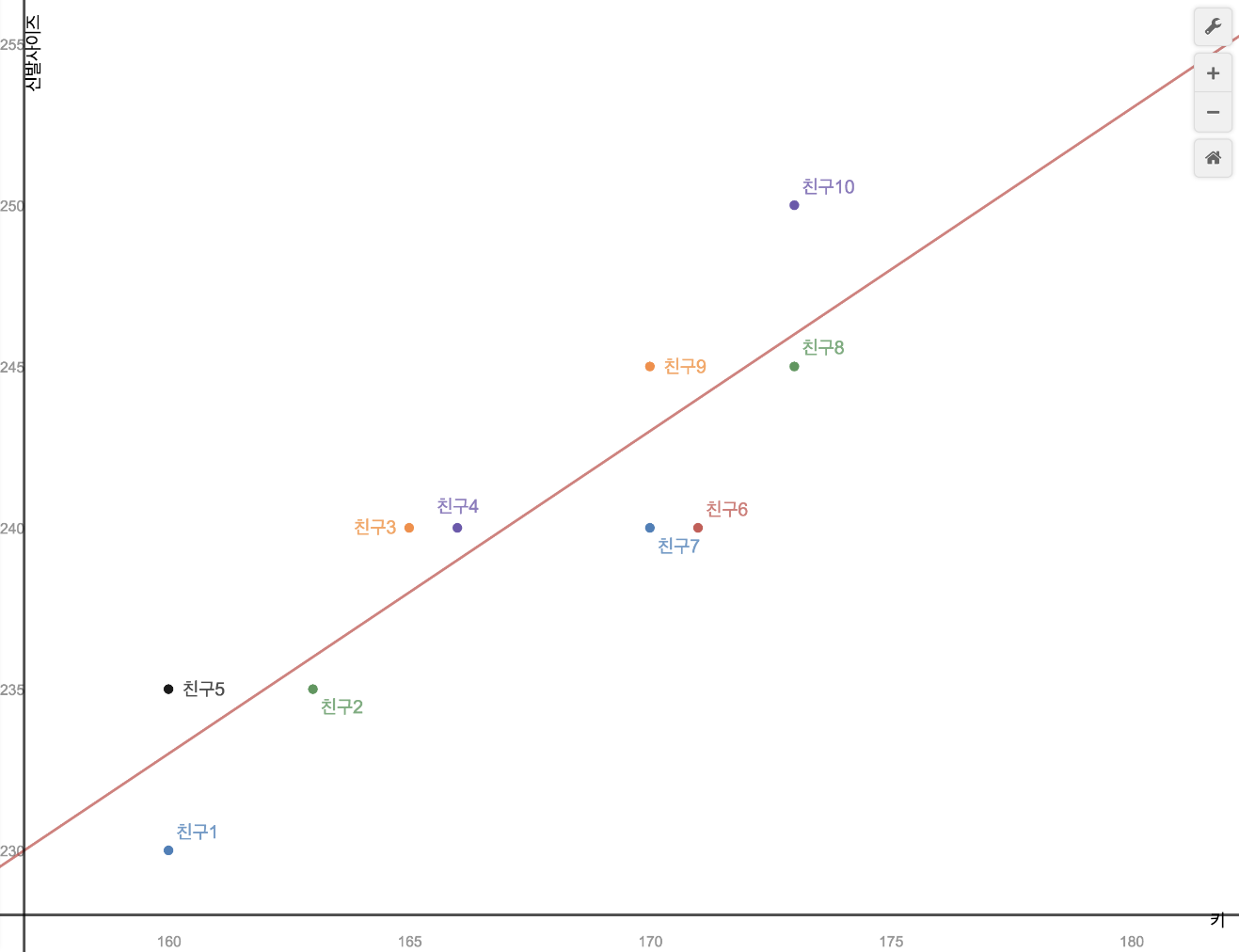 y = ax + b
Hypothesis
Goal.
친구들의 데이터세트를 가지고 키와 신발사이즈의 상관관계를 표현하는 선형 함수식(회귀식) 구하기
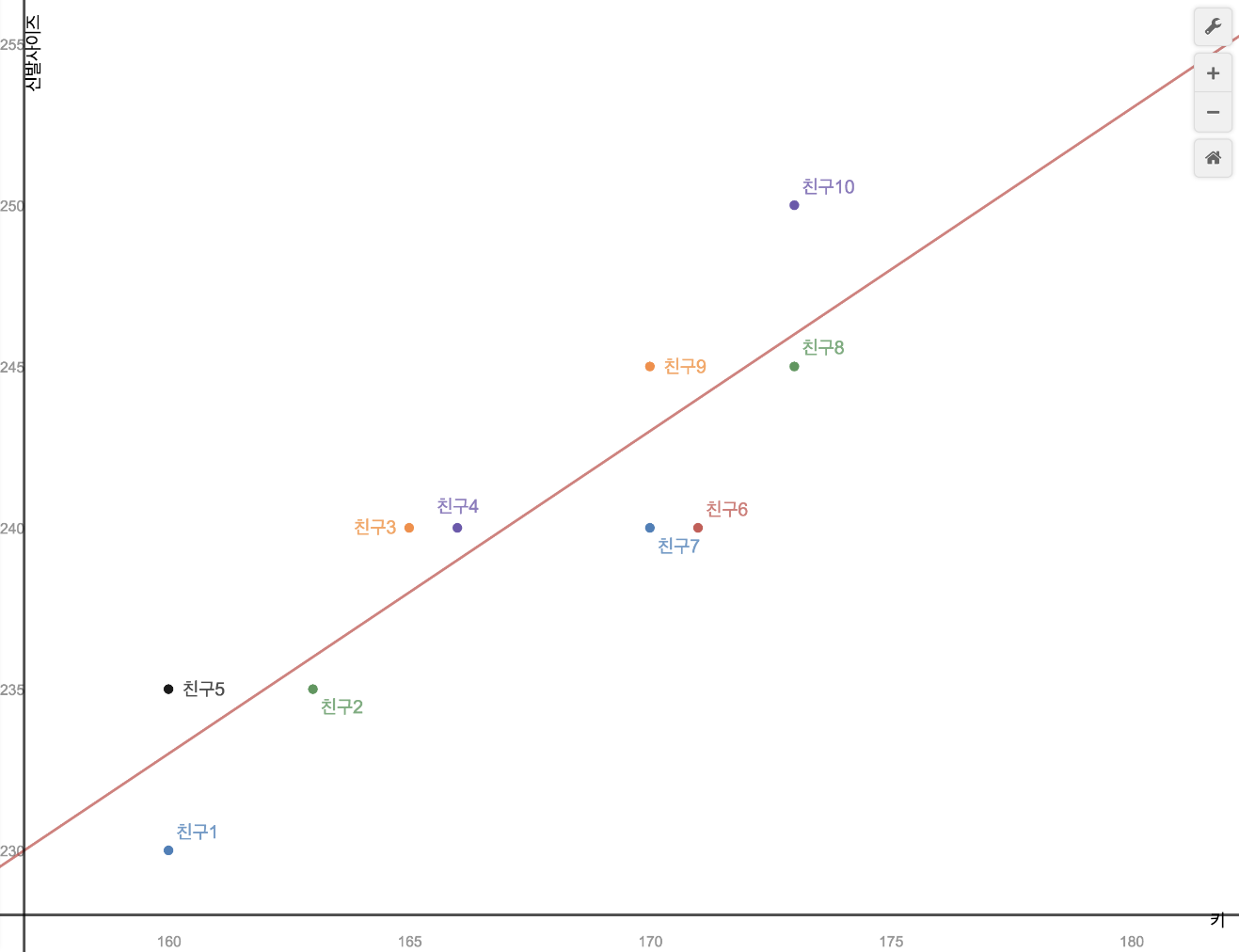 회귀식을 구한다는 것은

Y = ax + b에서 a, b의 값을 찾는다는 의미
Cost Function
Concept
오차(e) : 실제값과 예측값의 차이
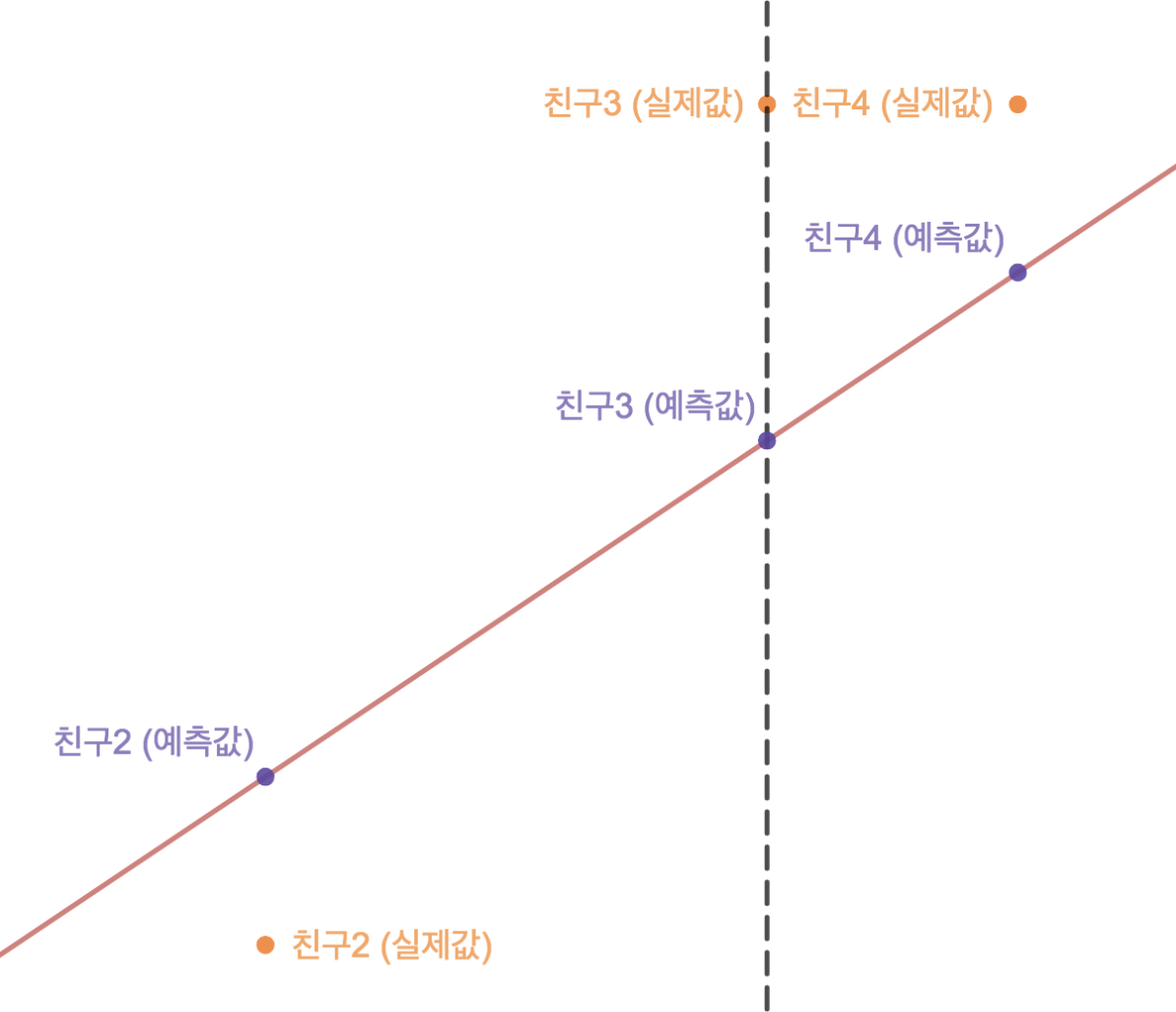 오차(e) = 실제값 - 예측값
Question
친구2의 오차(e)는 양수인가, 음수인가?
Cost Function
Concept
양수, 음수를 없애는 방법 2가지 : 절대값, 제곱
절대값
제곱
오차(e) = |실제값 – 예측값|
오차(e) = (실제값 – 예측값)2
Cost Function
Concept
Cost Function : 최소제곱법
e =
i = i번째 친구
yi= i번째 친구의 실제값
e =
yi= i번째 친구의 예측값
e =
Y = ax + b
오차(e)를 최소로 하는 값 a, b를 구하자
Gradient Descent
Concept
오차의 최소값을 구하려면?
오차(e)
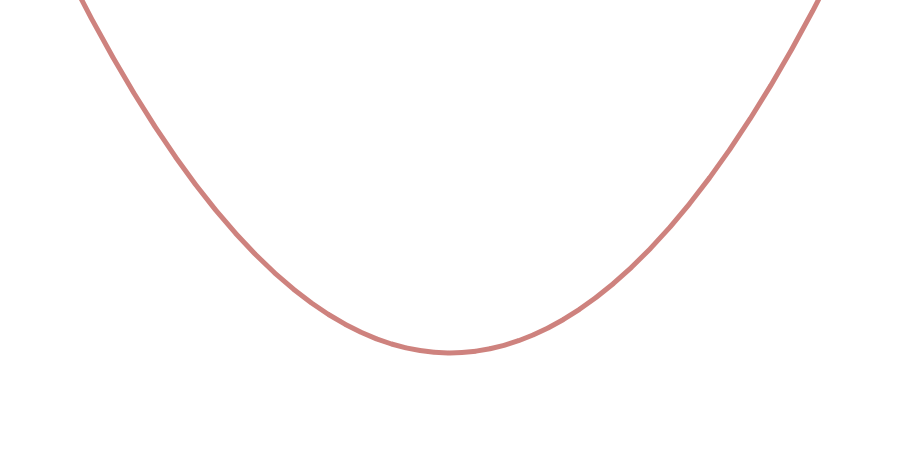 2차함수로 표현 가능한 최소제곱법
Gradient Descent
Concept
오차의 최소값을 구하려면?
오차(e)
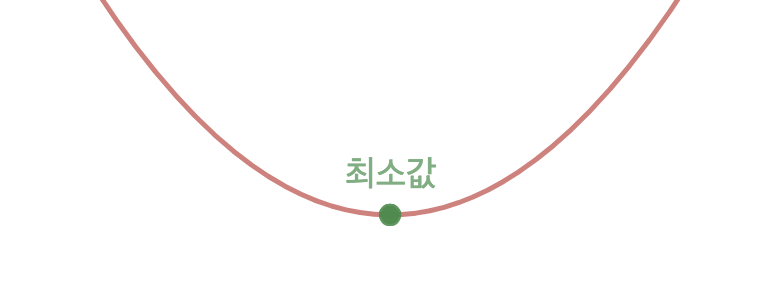 아래로 가장 볼록한 부분이 최소값이 됨
Question

어떻게 최소값을 알아낼 수 있을까?
Gradient Descent
Concept
오차의 최소값을 구하려면? 미분
오차(e)
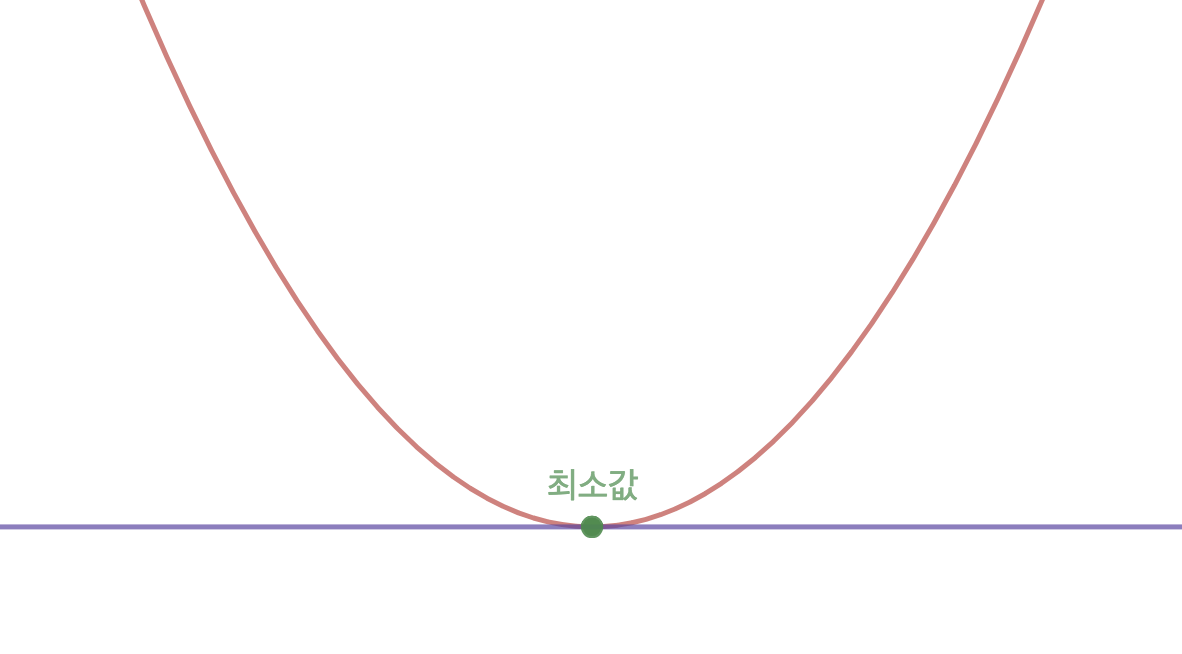 미분하여 기울기가 0인 부분을 찾자
Gradient Descent
Concept
편미분
e =
Gradient Descent
Concept
경사감소법 (Gradient Decent)
경사감소법
함수의 기울기(경사)를 구하여 기울기가 0이 될때 까지 계속 이동시켜서 극값에 이를 때까지 반복시키는 것
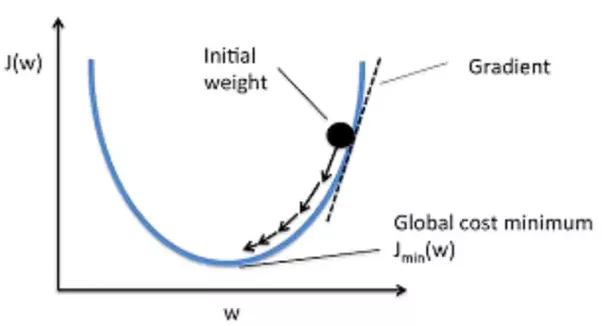 0으로 수렴하게 반복시키면 끝
Tensorflow
Tensorflow
import tensorflow as tfimport osos.environ['TF_CPP_MIN_LOG_LEVEL'] = '2'x_train = [1, 2, 3]y_train = [2, 4, 6]a = tf.Variable(tf.random_normal([1]), name='a')b = tf.Variable(tf.random_normal([1]), name='b')hypothesis = a * x_train + be = tf.reduce_mean(tf.square(hypothesis - y_train))optimizer = tf.train.GradientDescentOptimizer(learning_rate=0.01)train = optimizer.minimize(e)sess = tf.Session()sess.run(tf.global_variables_initializer())for step in range(2001):    sess.run(train)    if step % 20 == 0:        print("iteration : ", step, "e : ", sess.run(e), " ( y = ", sess.run(a),"x + ", sess.run(b), " )")
Tensorflow
Tensorflow
import tensorflow as tfimport osos.environ['TF_CPP_MIN_LOG_LEVEL'] = '2'x_train = [1.60, 1.63, 1.65, 1.66, 1.60, 1.71, 1.70, 1.73, 1.70, 1.73]y_train = [23.0, 23.5, 24.0, 24.0, 23.5, 24.0, 24.0, 24.5, 24.5, 25.0]a = tf.Variable(tf.random_normal([1]), name='a')b = tf.Variable(tf.random_normal([1]), name='b')hypothesis = a * x_train + be = tf.reduce_mean(tf.square(hypothesis - y_train))optimizer = tf.train.GradientDescentOptimizer(learning_rate=0.01)train = optimizer.minimize(e)sess = tf.Session()sess.run(tf.global_variables_initializer())for step in range(2001):    sess.run(train)    if step % 20 == 0:        print("iteration : ", step, "e : ", sess.run(e), " ( y = ", sess.run(a), "x + ", sess.run(b), " )")print("여자친구의 신발사이즈는 ", sess.run(a) * 1.65 + sess.run(b))
Summary
Linear Regression
Hypothesis
Summary
Linear Regression
Cost Function
Summary
Linear Regression
Gradient Descent